Year 7 AP2 Knowledge Organiser
March 2024
Year 7 AP2 revision topics
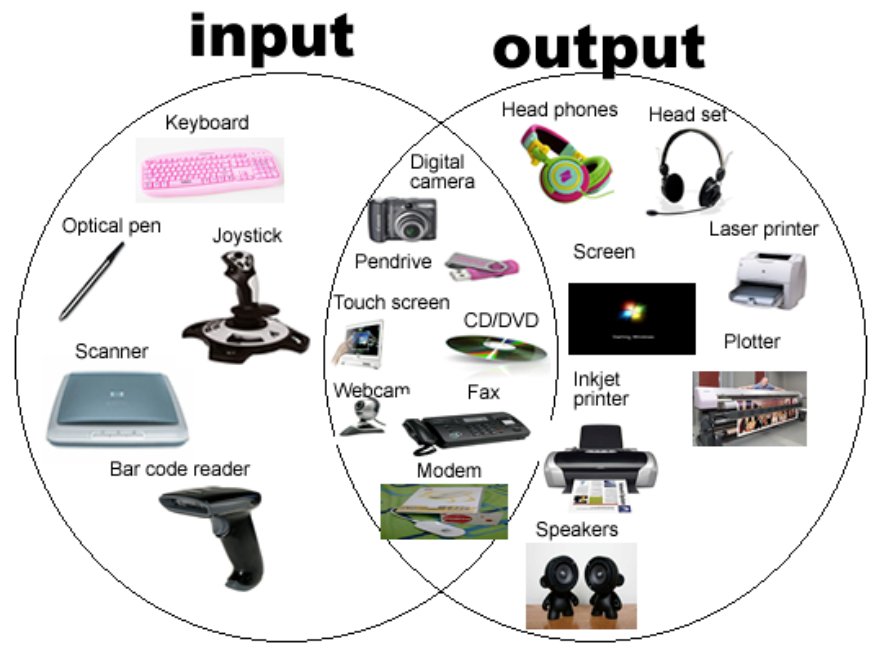 Cell reference
Formulas 
Inputs
Outputs
Cell references (Excel)
CPU
Web browsers
Internal & External storage
Input-Process-Output
Fields (Excel)
ISP’s
Embedded computers
Portable computers
Hardware components
Difference between data and information
Primary key
Filters (Excel)
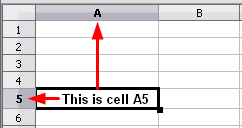 Web browsers
Embedded computers
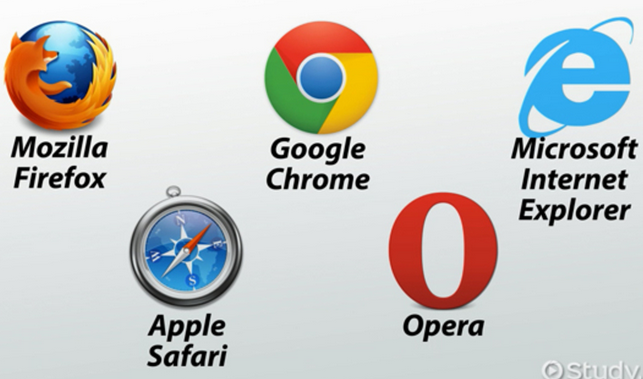 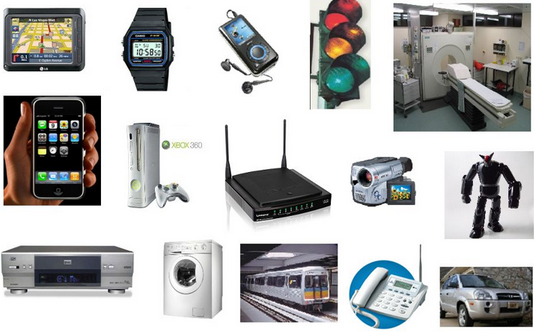 Internet service provider (ISP)
Portable computers
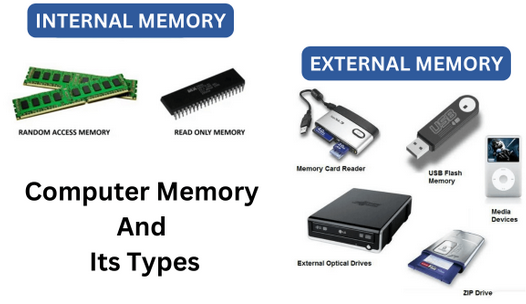 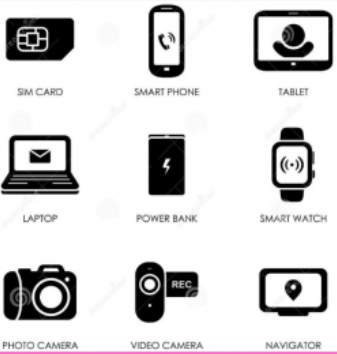 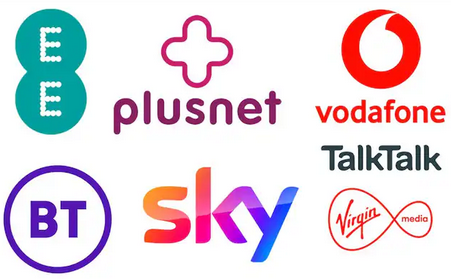 Input-Process-Output
Fields
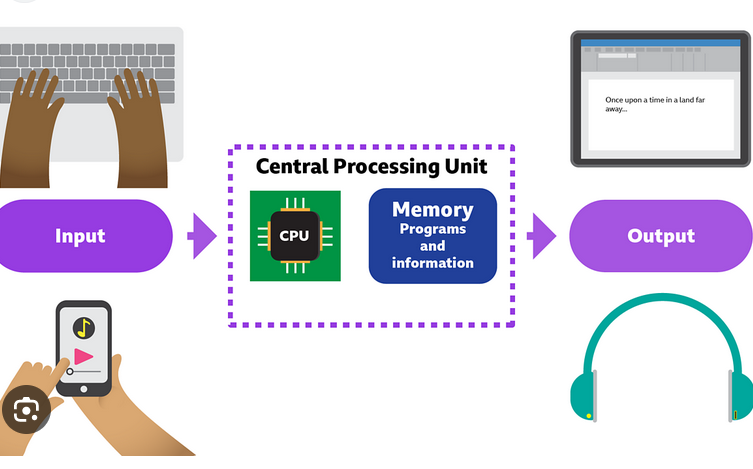 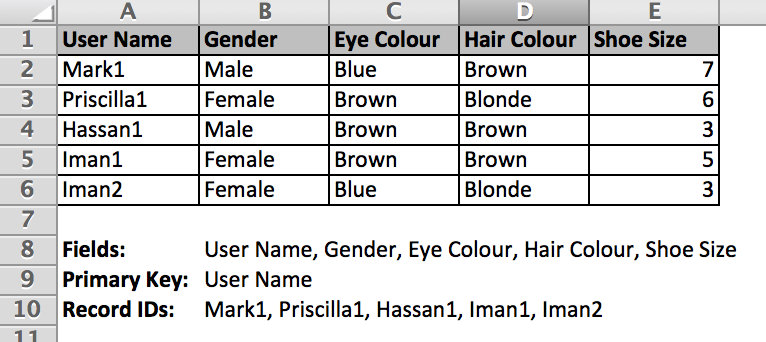 Hardware components
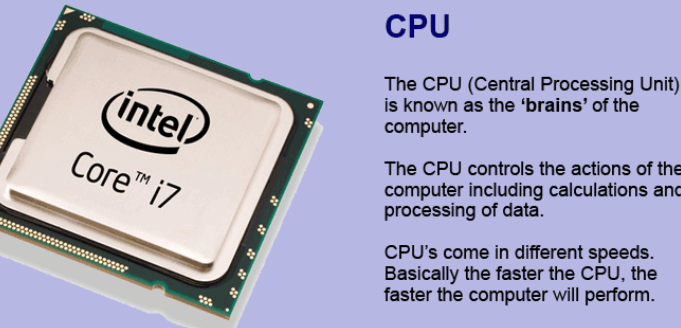 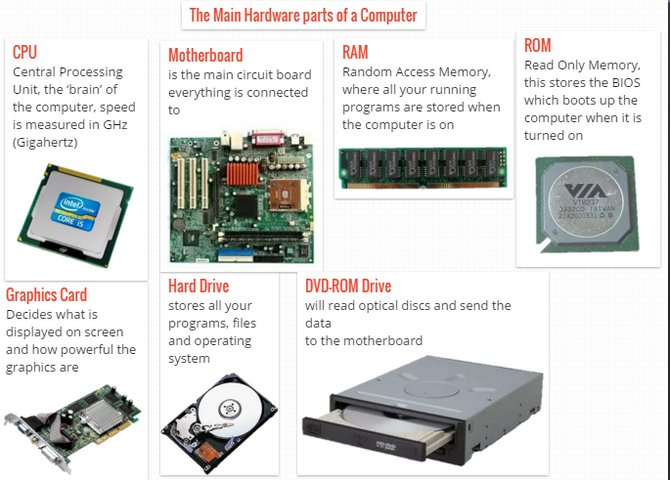 Data VS information
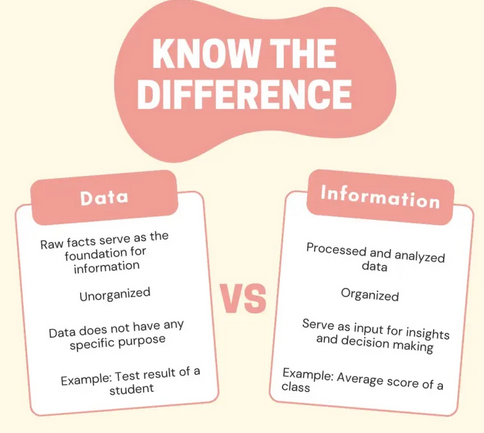 Formulas
Charting
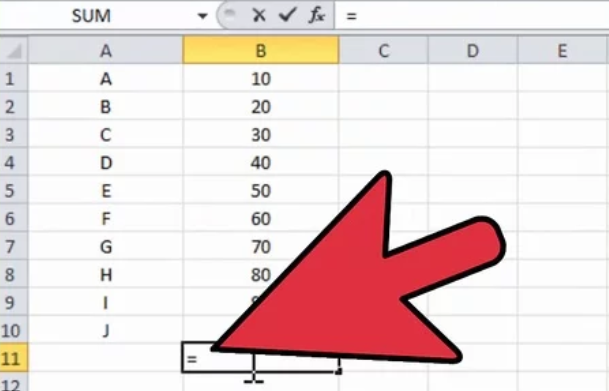 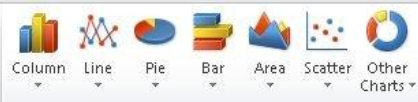